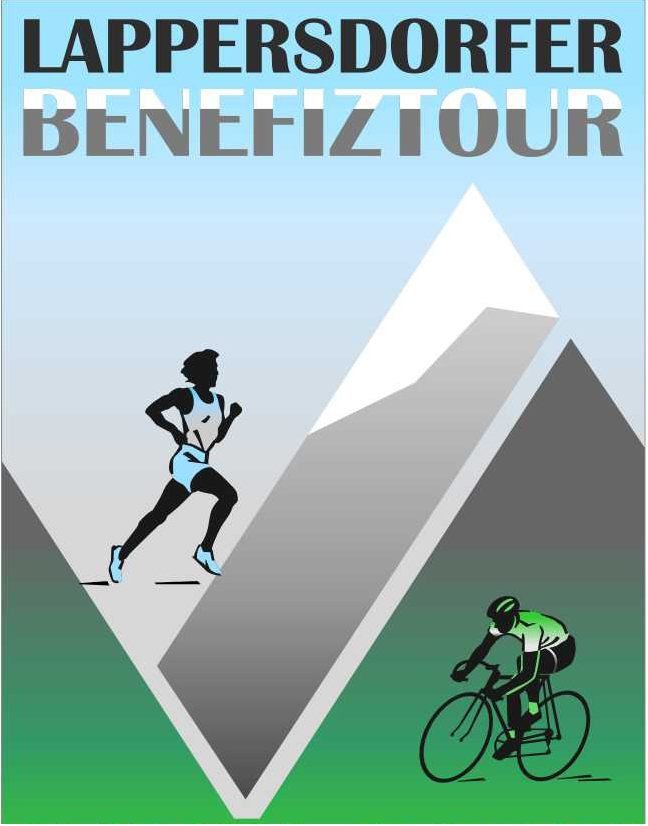 20
Jahre
BenefizJubiläumstour 2023
über die Alpen von Garmisch via Ötztal zum Gardasee
Reisetermine
Laufen So.25.06.23 bis Do.06.07.23
MTB Fr.30.06.23 bis Do.06.07.23
Organisation
Schirmherren
Günter Erl
Gerhard Nestler
Nur zum privaten Gebrauch, veröffentlichen und vervielfältigen nicht erlaubt
3
Die TourEs handelt sich um eine Vereinsfahrt des Bike-Teams Regensburg e.V.
Nur zum privaten Gebrauch, veröffentlichen und vervielfältigen nicht erlaubt
4
Laufen
5
Zusammenfassung Laufen
Nur zum privaten Gebrauch, veröffentlichen und vervielfältigen nicht erlaubt
6
Laufen Tour gesamt
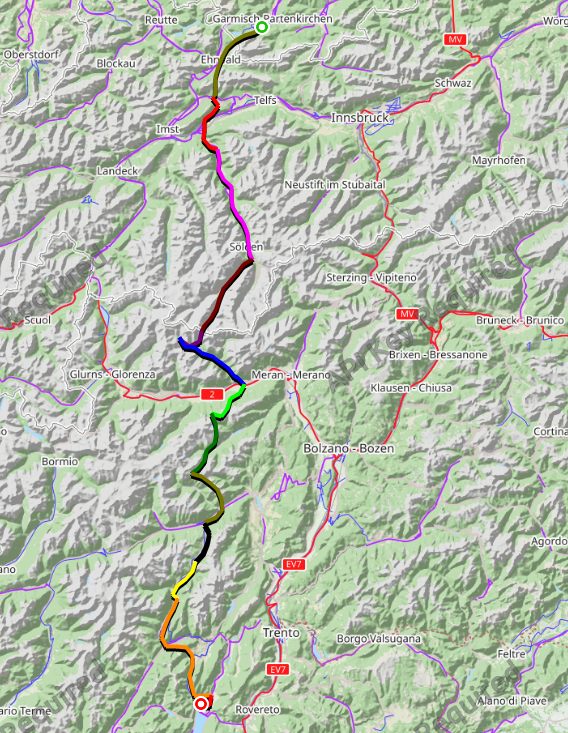 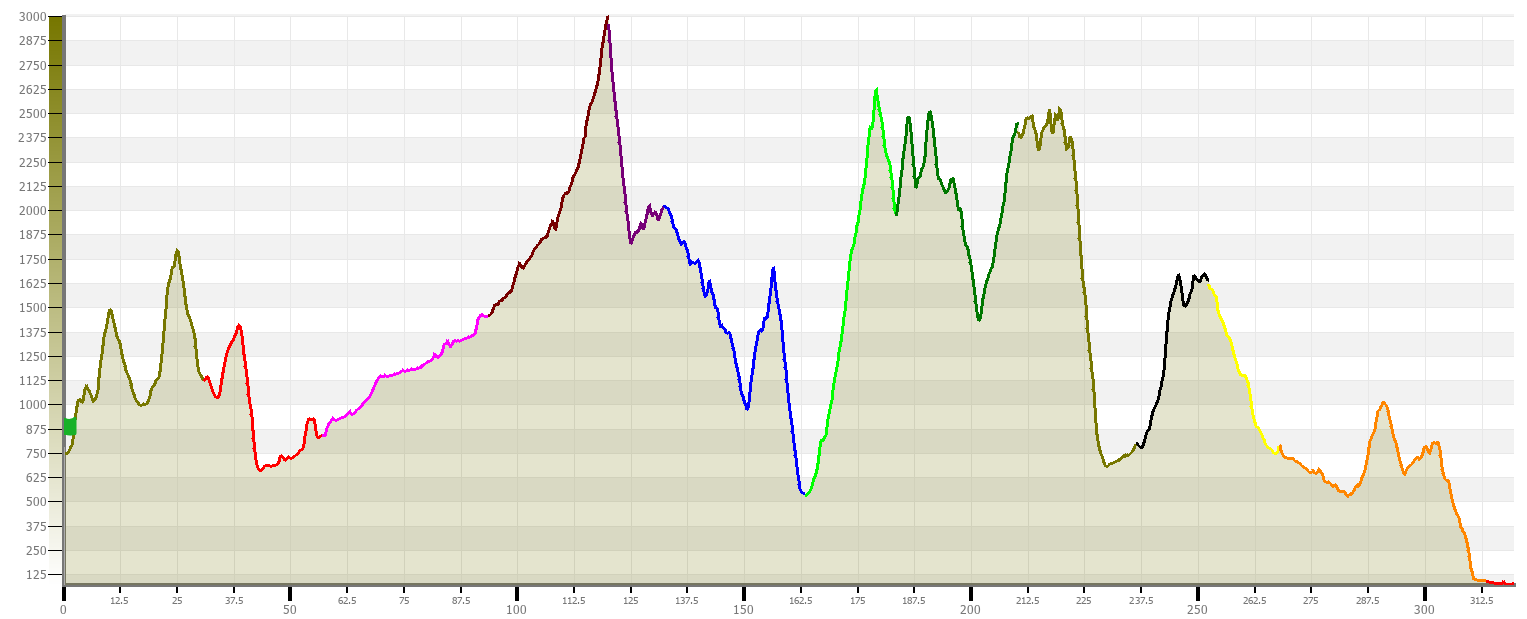 7
Nur zum privaten Gebrauch, veröffentlichen und vervielfältigen nicht erlaubt
In Dimaro treffen Läufer und Radfahrer aufeinander.
Die Tour wird dann gemeinsam bis Arco fortgesetzt.
Nur zum privaten Gebrauch, veröffentlichen und vervielfältigen nicht erlaubt
8
Mountainbike
9
Zusammenfassung Mountainbike
Nur zum privaten Gebrauch, veröffentlichen und vervielfältigen nicht erlaubt
10
Mountainbike Tour gesamt
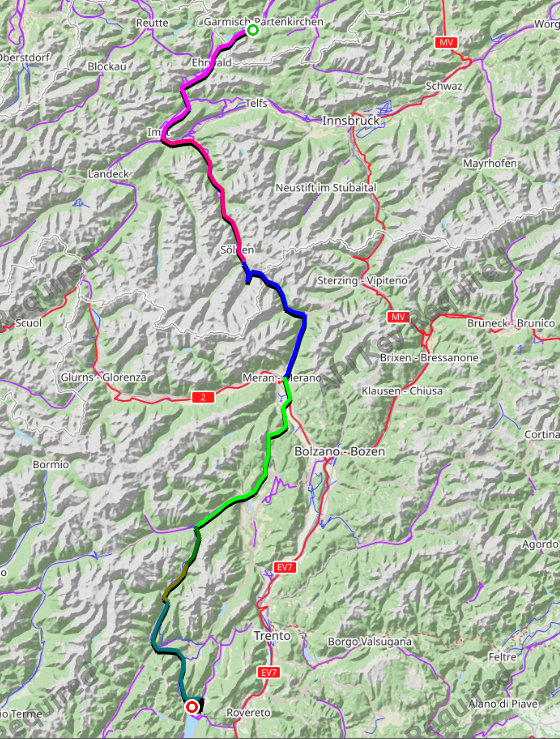 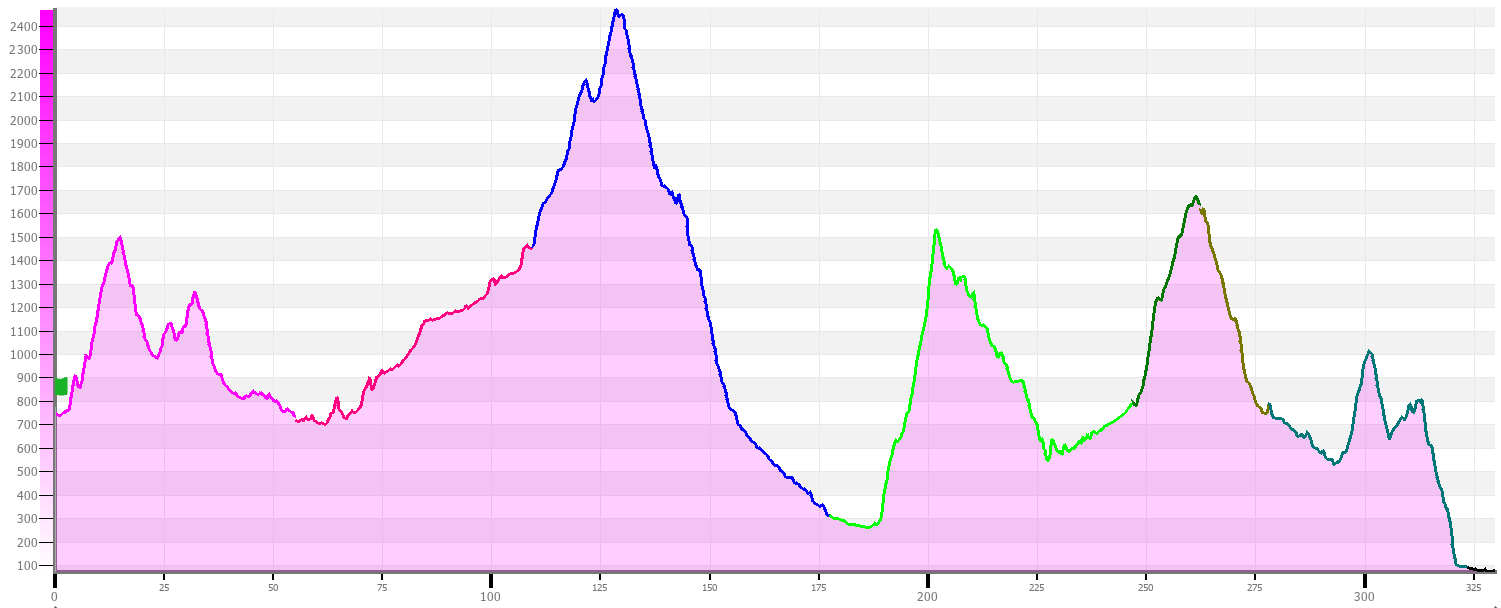 11
Nur zum privaten Gebrauch, veröffentlichen und vervielfältigen nicht erlaubt
VIELEN DANK!